B r e a k i n g   B a d   N e w s
Abdullah aldughaither, ziad thekry and abdulrahman abaalkhail
Objectives
Definition of bad news.
 Importance and difficulty of breaking bad news.
To know what to do, how to do it, and what not to do as a future physician.
Role of primary care physicians.
Example of breaking bad news.
Scenarios & Videos.
What is Bad News?
“Any news that drastically and negatively alters the patients view towards his future.”
-Buckman R. BMJ1984
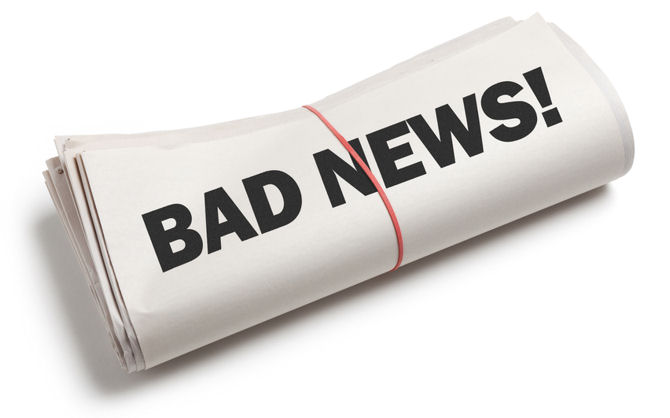 Quotes about breaking bad news:
It alters one’s self-image : “I left my house as one person & came home another.
-Professional cyclist Lance Armstrong’s recollection

“There’s no way to tell you the bad news without saying it, so I’ll say it with body language.” 
-jarod Kintz
Examples of conditions requiring breaking bad news:
Cancer related diagnosis. 
Intra uterine foetal demise.
Life long illness: Diabetes, Epilepsy
Poor prognosis of chronic diseases 
Child’s mental/physical handicap.
STDs.
Congenital anomalies.
Infertility.
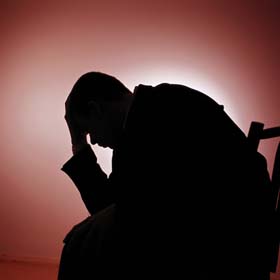 Why is it important ?
“It is not an isolated skill but a 
Particular form of communication.”
- Frank A. Eur J of Palliat care 1997
“Delivering bad news influences 
patient adjustment to illness, anxiety, 
depression, hope, and decision making.”
-Anthony L Back, J Randall Curtis West J Med. 2002 May.
Why is it important ?
“A difficult & an essential task for all health care professionals.”
Prof.Riaz Qureshi.Family Medicine, King Saud University.

“ The patient can recall in detail how his/her diagnosis was revealed.”
Tony Back, MD. Medical Ethics, University of Washington.


“ Patient-doctor trust , gathering data, and applying a treatment plan are all 
   based on that.”
Richard T.Penson et al. Breaking Bad News: A Patient’s Perspective 2003
Why is it difficult ?
It is an unpleasant task.

Doctor’s don’t generally like taking away patients’ hopes.

Doctors may fear a patient or family’s reaction to the news, or may be uncertain how to deal with an intense emotional response.
It is more difficult when the clinician:
Has a long-standing relationship with the patient.
 When the patient is young.
 When strong optimism had been expressed for a successful outcome.
      - Vijayakumar Narayanan, Bibek Bista, and Cheriyan Koshy, Indian J Palliat Care. 2010 May-Aug.
Why is it difficult ?[Common Barriers to effective disclosure]
Physician’s fears of:
Being blamed by patient.
Not knowing all the answers.
Inflicting pain & sufferings.
Own illness & death.
Lack of training

 Lack of time.

 Multiple physicians
  [who should perform the task].
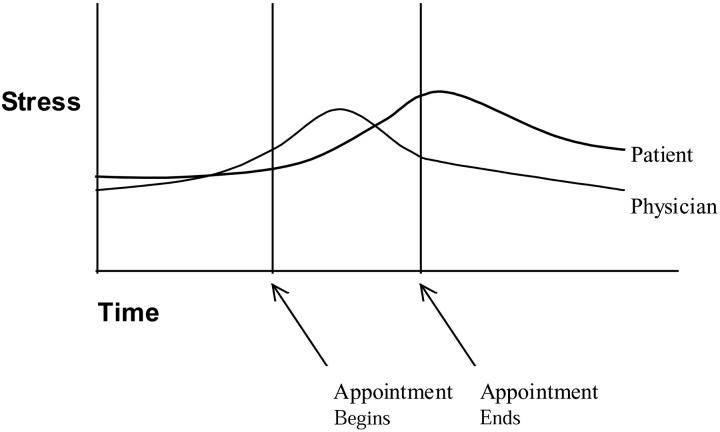 Psychosocial Context
How a patient responds to bad news can be influenced by the patient’s psychosocial context. It might be:

1- Diagnosis that comes at an inopportune time:
e.g. unstable angina requiring angioplasty during the week of a daughter’s wedding.

2- Diagnosis incompatible with one’s employment:
e.g. coarse tremor developing in a cardiovascular surgeon.

3- Varying needs of patient & family:
e.g. Patient asks not tell the family about the diagnosis and vice versa
Enjoy .. And give us your feedback
Video
http://www.youtube.com/watch?v=xCBQUGvZU7k
What do you think ?
Steps of breaking bad news:
Rabow & Mcphee (West J. Med 1999):
Synthesized comprehensive model from multiple resources that uses a simple mnemonic of 

Advance Preparation
Build a therapeutic environment/relationship
Communicate well
Deal with patient & family reactions
Encourage and validate emotions
ABCDE
Advance Preparation:
Familiarize yourself with the relevant clinical information (investigations, hospital report)

 Arrange for adequate time in private, comfortable environment

Instruct staff not to interrupt

Be prepared to provide at least basic information about prognosis and treatment options
      (so do read it up) 

Mentally rehearse how you will deliver the news. You may wish to practice out loud.

 Script specific words & phrases to use or to avoid 

Be prepared emotionally
Build a Therapeutic Environment/Relationship
Introduce yourself to everyone present.
Determine the patient’s preferences for what and how much he/she wants to know. 
When possible, have family members or other supportive persons present.
Foreshadow the bad news, “I'm sorry, but I have bad news.”
Use touch where appropriate.
Avoid inappropriate humour.
Assure the patient you will be available
In the patients with breastcancer or melanoma, 57% wanted to discuss life expectancy, although only 27%of physicians actually did.

63% wanted to discuss the effects of cancer on other aspects of life, yet only 35% reported having these discussions.



-Anthony L Back, J Randall Curtis. West J Med. 2002 May
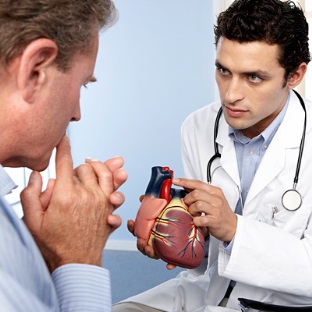 Communicate Well
Speak frankly but compassionately.

Avoid medical jargon.

Allow silence & tears; proceed at patient’s pace.

Have the patient describe his/her understanding of the information given.

Encourage questions.

Write things down & provide written information.

Conclude each visit with a summary & follow up plan.
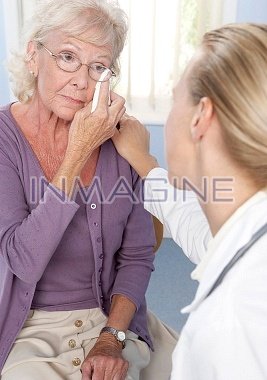 Deal With Patient and Family Reactions
Assess & respond to emotional reactions. 

Be aware of cognitive coping (denial, blame, guilt, disbelief, acceptance, intellectualization). 

Be empathetic; it is appropriate to say: “I’m sorry”
 or “I don’t know”. 

Don’t argue or criticize colleagues.
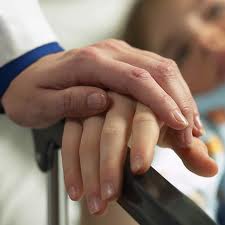 Encourage and Validate Emotions
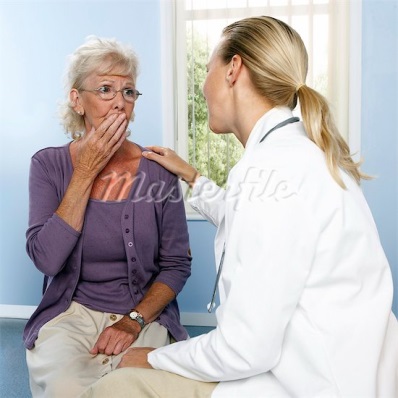 Offer realistic hope.

Give adequate information to facilitate decision making.
 
Inquire about the support systems in place.

Attend to your own needs during and following the delivery of bad news (counter-transference can be harmful).

Use interdisciplinary services to enhance patient care (e.g., hospice), but avoid using these as a means of disengaging from the relationship.
What to do?
Introduce yourself.
Look to comfort and privacy.
Determine what the patient already knows.
Determine what the patient would like to know.
Warn the patient that bad news is coming.
Break the Bad News.
Ask if the pt, has something to share and LISTEN.
Identify the patient’s main concern
Summarize and check understanding.
Offer realistic hope.
Arrange follow up and ensure that there is some one with the patient when he leaves.
What not to do ?
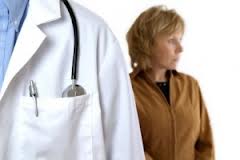 Hurry.
Give all the information in one go.
Give too much information.
Use medical jargon or unclear language/words.
Lie or be economical with the truth.
Be blunt.
Guess the prognosis (She has got 6 months, may be 7).
How to do it ?
Be sensitive.
 Be empathic.
 Maintain eye contact.
 Give information in small chunks.
 Repeat and clarify.
 Regularly check       understanding.
Give the patient time to respond. Do not be afraid of silence or tears.
Explore patient’s emotions.
Use physical contact if appropriate.
Be honest if you are unsure about something.
Summarize.
Patient reaction toward terminal illnesses
Patient reaction toward terminal illnesses
Patient’s Perspective
Patients prefer:
Physician’s competence, honesty & attention. 
Time for questions.
Straightforward & understandable diagnosis.
The use of clear language.
    Parker PA, Baile WF j.clinical onc 2001
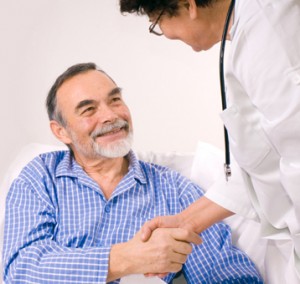 Family’s Perspective
Family members prefer:
Privacy.
Good attitude from the bearer.
Clarity of the information given.
Physician competency.
Time for questions.
    Jurkovich GJ, et al. J Trauma 200
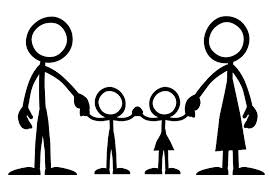 Role of primary care physicians in breaking bad news:
Breaking bad news is a sentinel skill of the family physician. Family physicians who provide continuity care to patients are in an ideal position to compassionately, yet clearly, convey devastating news. The importance of the physician-patient relationship in such engagements is critical.  Having already developed a sense of mutual trust, the family physician is often in the position to break such news.
Perception and Attitude towards Breaking Bad News in the Saudi Population (by Prof. Mohammed O. Alrukban and others)
A cross sectional community based survey was conducted in Riyadh city during the month of April, 2009. 
The study included 1086 participants. 48% males 
Almost two-third of them defined bad news as related to the diseases that are highly fatal. 
Most of the participants (71.1%) want detailed information about the disease. Most of the them also (88.2%) appreciates more those who tell them the truth. 
The acceptance of the bad news was significantly different between older (35.0%) and younger (17.0%)  participants. ( male 28% > female 17% )
the younger participants showed significantly more sadness and depression compared to the older participants.  ( females > males )
Preferences and attitudes of the Saudi population toward receiving medical bad news: A primary study from Riyadh city (by Prof. Mohammed O. Alrukban and others)
A cross sectional community based survey was conducted in Riyadh city during the month of April, 2009. 
The study included 1013 participants. 53% were females
Almost two-third of the participants preferred to be the first to receive the bad news.
Almost 70% of the participants preferred to be told the bad news at a private place.
Approximately half of the participants would like 
the one who breaks the bad news to remain with them 
to give them some more information about the disease
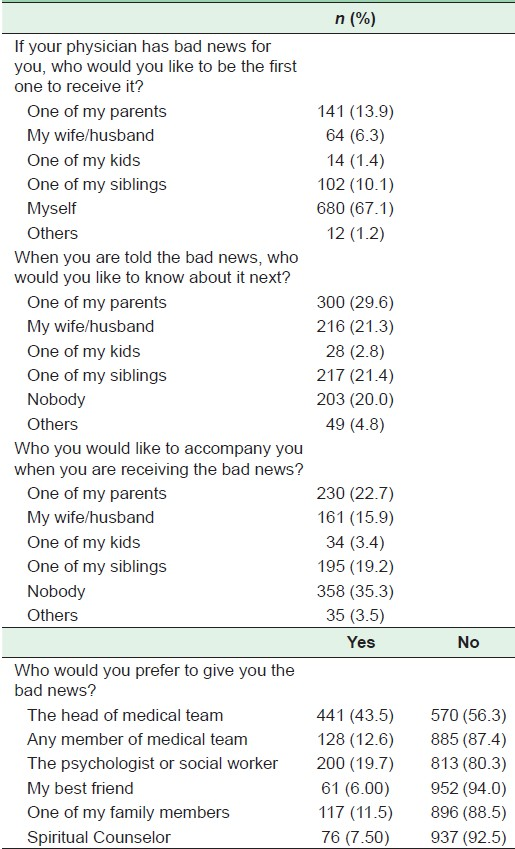 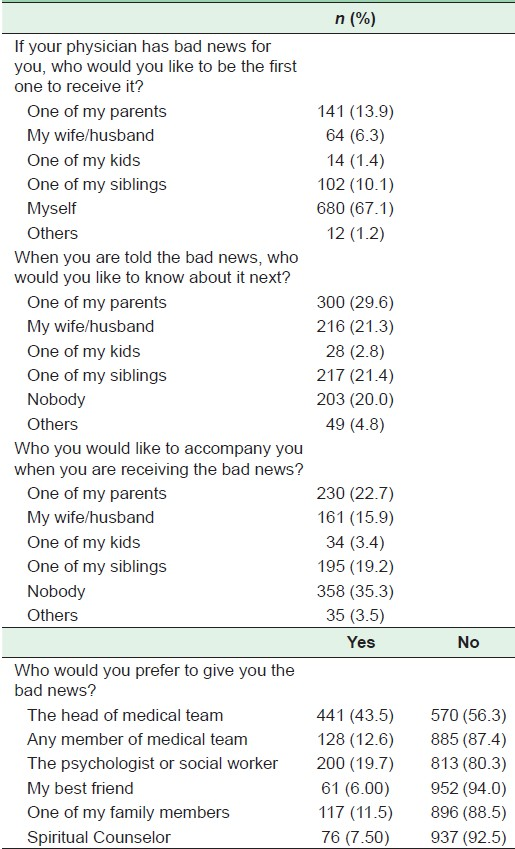 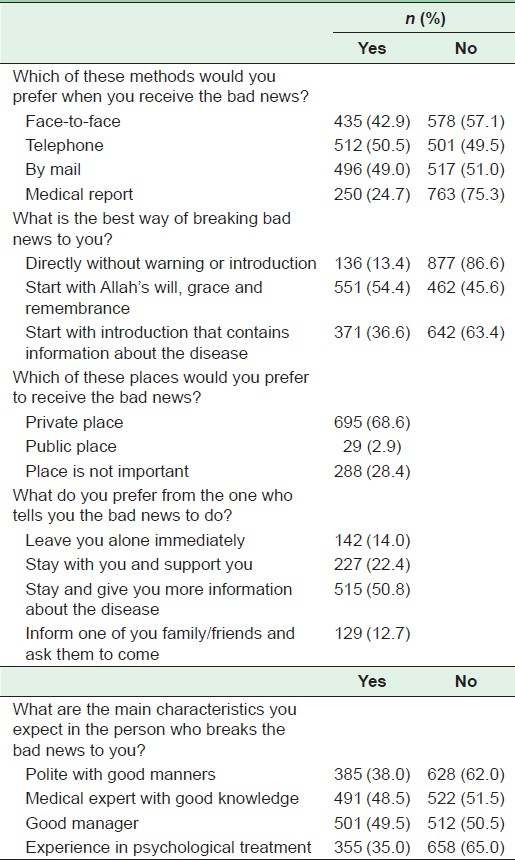 References:
BREAKS’ Protocol for Breaking Bad News, Vijayakumar Narayanan, Bibek Bista, and Cheriyan Koshy, Indian J Palliat Care. 2010 May-Aug

Communicating bad news, Anthony L Back, J Randall Curtis, West J Med. 2002 May

Prof. Riaz Qureshi Presentation, Breaking Bad News

Breaking Bad News: The Many Roles of the Family Physician http://www.aafp.org/afp/2001/1215/p1946.html

Preferences and attitudes of the Saudi population toward receiving medical bad news: A primary study from Riyadh city (by Prof. Mohammed O. Alrukban and others)

Perception and Attitude towards Breaking Bad News in the Saudi Population (by Prof. Mohammed O. Alrukban and others)
Thank you
=D